Chapter 1
Identifying and Evaluating 
Crime Control
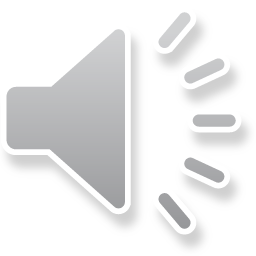 Crime Control and Prevention
Some people like the term “crime prevention” in lieu of “crime control”
“Prevention” suggests a proactive approach
“Control” suggests a reactive approach
There is much overlap between crime prevention and control
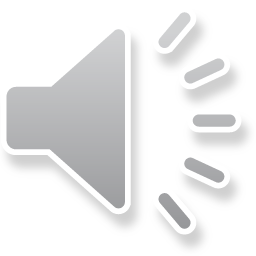 [Speaker Notes: Prevention- think crime prevention efforts, such as strengthening door and window locks, improving lighting, etc.

Control- efforts we can take in law enforcement, like hot spot details to deter and identify crime problems in a neighborhood. Simply increasing patrols in a trouble spot may also be another crime control effort.]
Types of Crime
Crime is a concept that needs to be defined
Penal codes spell out what is criminal
Morals/beliefs may also help us decide what is right/wrong
Why do we care about types of crime and defining it?
Can’t discussion solutions to crime without reference to specific criminal acts
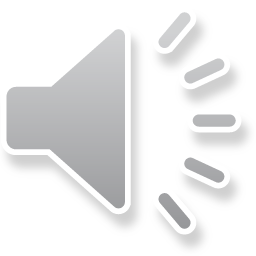 [Speaker Notes: Think about how crime is defined and then about what may motivate the states and the federal government to develop new laws. What are those new laws based off of, and most importantly in my opinion, if these laws are effective in preventing crime.

Think about the recent school shootings and our governments efforts to make new gun laws, will this work? How can making new laws and regulations to limit guns and gun accessories like magazine capacity stop a problem that is clearly a mental health issue?]
The Ever-Expanding Criminal Law
The criminal law continues to expand in the face of new threats to public order and security
An example is the Patriot Act passed in the wake of the September 11th attacks
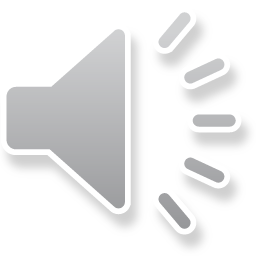 [Speaker Notes: Have you ever thought about why the government (state and federal) think that by passing a law that a problem will disappear?]
Incidence of Crime
What is the incidence of crime?
Depends on 
Where you look (e.g., city or nation)
Who you look at (e.g., certain people or groups of people)
Data sources
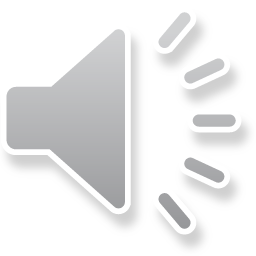 Costs of Crime and Criminals
Individual perspective
A single high-risk juvenile (one who commits 10.6 crimes per year for six years) costs society between $1.3 and $1.5 million
Aggregate perspective
$1 trillion per year ($4,118 each)
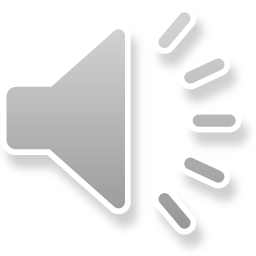 [Speaker Notes: The Cost of Crime: It just doesn't pay!
New Crime Study Pegs Cost At $1.7 Trillion Annually 

Adjunct Associate Professor of Economics, David Anderson A comprehensive study of the cost of crime written by an economist teaching at Davidson College this semester pegs the total cost of crime at $1.7 trillion a year, almost twice the previous estimated amount. his total cost figure of $1.7 trillion closely compares to the total expenditures on life insurance ($1.68 trillion), the outstanding mortgage debt to commercial institutions ($1.85 billion) and annual expenditures on health ($1.03 billion). 

That includes the cost of private preventative measures such as locks, safety lighting, alarm systems, fencing and private security guards. In addition it calculates the cost of crime-related injuries and deaths, including medical care, lost workdays, pain, and fear, and the opportunity costs of time spent preventing, carrying out and serving prison terms for criminal activity. Finally, it mentions a $28 billion decrease in property values of real estate and buildings that are cheaper than similar facilities because they are located in high-crime areas. The costs associated with living in the suburbs to avoid crime in the city center are also discussed, since there are significant costs for activities such as commuting and parking.]
Is Fear of Crime Worse Than Crime Itself?
Fear of crime may be worse than crime itself
How do people become fearful?
Shared stories
Mass media
Surroundings
The Victimization Paradox
People fear becoming victims of crime much more than their likelihood of being victimized would suggest
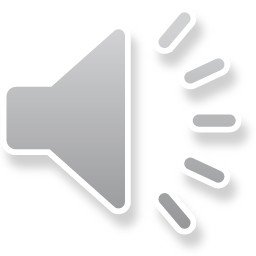 [Speaker Notes: How can fear be positive? It makes people take more precautions, doesn’t it?

Fear might be reduced even without changes in levels of victimization by using the communications within social networks to provide accurate information about risks of criminal victimization and advice about constructive responses to the risk of crime; by elimi- nating the external signs of physical decay and social disorder; and by more effectively regulating group conflict between young and old, whites and minority groups, rich and poor. The more intriguing possibility, however, is that if fear could be rationalized and constructively channeled, not only would fear and its adverse consequences be ameliorated, but also real levels of victimization reduced .]
Approaches, Not Just Policy
The term “policy” tends to scare people away, so this course refers to “approaches” to the crime problem
Approaches to the crime problem include
Laws
Official policies
Written policies
Unwritten policies
Unofficial approaches
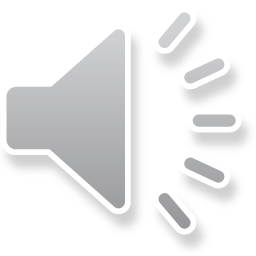 On the Importance of Definitions
We can’t talk about the effectiveness of crime control in America without defining
The problem
The solution
The desired outcome
Abortion example
The abortion debate cannot be won without attention to definitions, particularly the definition of when a life begins
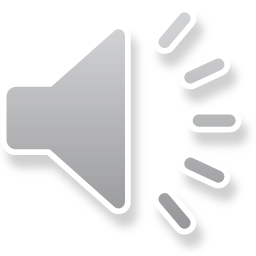 Defining the Crime Problem
Our definition of the crime problem needs to strike a balance between over-specificity and vagueness
Overly-specific definition
Strategy aimed at reducing second-degree burglary
Overly-vague definition
Strategy aimed at reducing all types of crime simultaneously
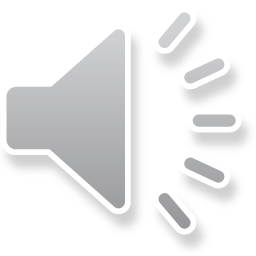 Defining the Solution
Again, a balance between vagueness and exacting detail needs to be reached
Overly-specific definition
Police department “decentralizes” by eliminating one sergeant’s position
Overly-vague definition
Community policing is the solution to crime
Good definition (though not necessarily a good approach)
Two officer instead of one officer patrols
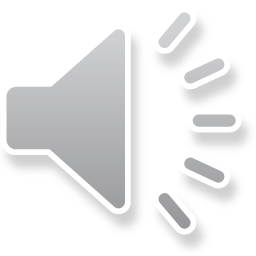 Evaluating Success
How do we know whether crime control is a success or failure?
We conduct an evaluation
Types of evaluation
Process (not of interest in this course)
Outcome (key for determining what works)
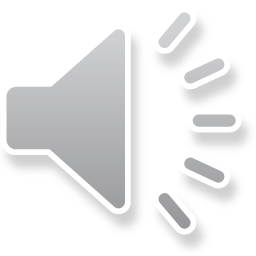 [Speaker Notes: When evaluations do occur they are not always done in a rigorous manner, and the statistics are somewhat skewed at times to make law enfordement loom better at something than they really are. Example of the curfew in Houston, when my study proved it was ineffective the chiefs office did not like that since they had sold the idea to the public that the curfew WAS effective.]
The Hard and Soft Sciences
Soft sciences
Study of social phenomena in their natural settings
Includes criminal justice, criminology, sociology, political science, economics, and others
Hard sciences
Study of phenomena mostly in laboratory settings
Includes chemistry, physics, biology, etc.
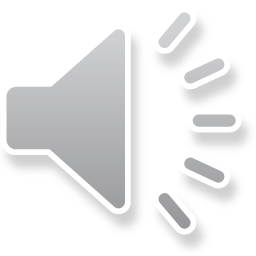 The Elusive Criminal Justice Experiment
Classical experiments are ideal for evaluating crime policy
Classical experiment consists of
Treatment and control group (with random assignment to each group)
Pretest and posttest (i.e., measurement before and after) 
Controlled intervention (one the researcher controls)
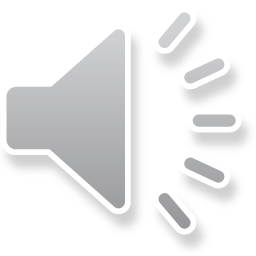 You Can Prove Anything With Statistics
Mark Twain said, “There are liars, damn liars, and statisticians”
Statistics can be easily manipulated
Reasons for easy manipulation include
Many techniques for the same problem
Different data sources
Data mining
Fudging
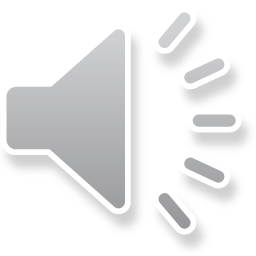 Displacement and Diffusion
Proactive, directed, and creative policing may be effective, but it often pushes the problem (or benefits associated with it) into surrounding areas
Displacement
Problem pushed into surrounding areas
Diffusion
Benefits pushed into surrounding areas (free rider effect)
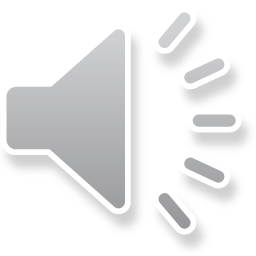 The Tentative Nature of Scientific Knowledge
All scientific knowledge is tentative because
It is not etched in stone
It is not timeless
New studies come along
Alternative research designs are employed
New data come available
Alternative measures are used
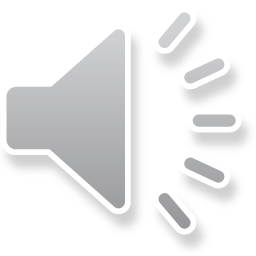 The Measures Used
Researchers often rely on different measures of the same phenomenon
Examples
UCR or NCVS to measure crime
Funding/no funding or amount of funding to determine the impact of an intervention
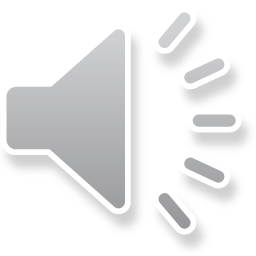 When New Data Come Available
New data are constantly coming available
Crime statistics change every year
Census data change every decade
New sources of data pop up continually
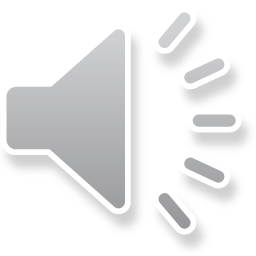 Alternate Settings:  The Generalization Problem
Generalization
The extent to which a researcher’s findings can be carried over to another location or series of locations
Who cares?
Not all programs/interventions are generalizable
It may work “here” but not “there”
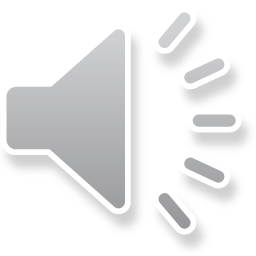 Resources Dictate Public Policy and Guide Research
Crime control is dictated by what is being funded, which can have implications for what is researched
Examples of funding that have either disappeared or won’t be around forever
COPS
Community policing
Project Safe Neighborhoods
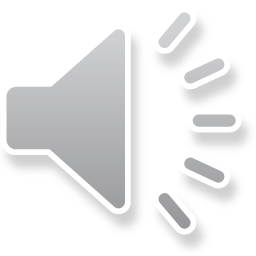 Academic Crusaders and Bandwagon Science
Bandwagon science occurs when everyone chases the same funding and engages in the same type of research
Academic crusaders are people who pursue their own agendas to the exclusion of practicing objective science
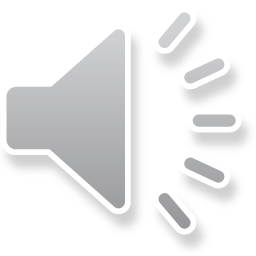 Effective Does Not Always Mean Best
It is important to note that an effective approach to the crime problem is not necessarily the best one
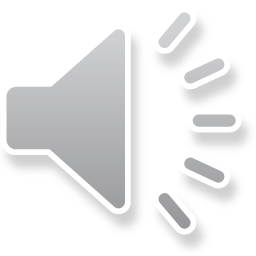 [Speaker Notes: Example, hiring more offices may be useful and helpful in reducing crime, but targeting police more carefully might be able to do even more. Drug treatment might reduce crime as well, but drug treatment combined with other efforts might have an even greater effect.

Be thinking about this as we progress through the course this semester. It may sometimes look as if there is nothing we can do to prevent crime, and more often than not many of these efforts when combined with each other can prove to be more effective than if we just tried one of them on its own.]
Summary and Conclusion
Chapter one summary and conclusion.
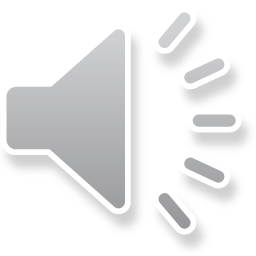